Забавные  загадки
10.07.2012
http://aida.ucoz.ru
1
На столе лежало 4 яблока, одно разрезали пополам. Сколько яблок стало на столе?
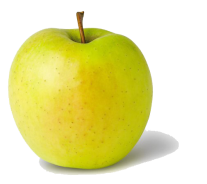 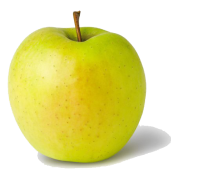 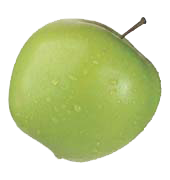 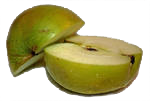 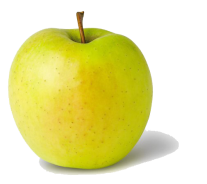 10.07.2012
http://aida.ucoz.ru
2
На столе стояло 3 стакана с ягодами. Мальчик съел 1 стакан ягод. Сколько стаканов осталось на столе?
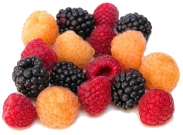 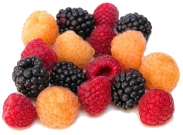 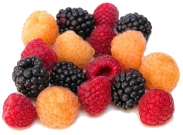 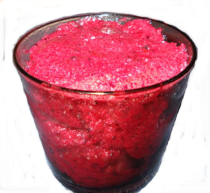 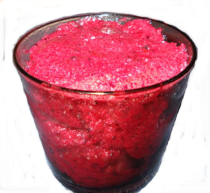 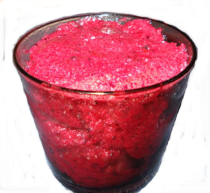 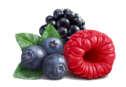 10.07.2012
http://aida.ucoz.ru
3
Шла бабушка на базар, несла в корзине десяток яиц, а дно упало. Сколько яиц осталось в корзине?
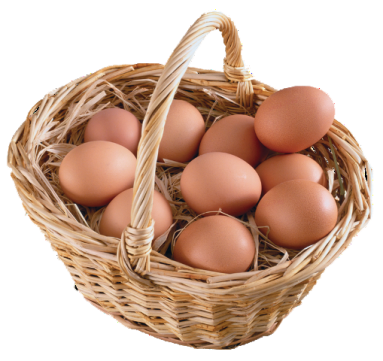 10.07.2012
http://aida.ucoz.ru
4
Сидело на заборе три птички.                       Кот подкрался и съел одну птичку.     Сколько птичек осталось на заборе?
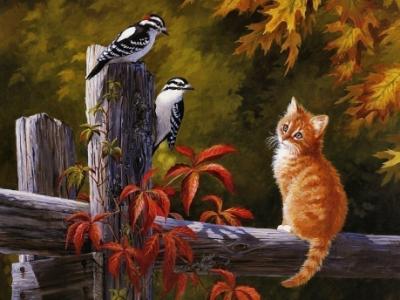 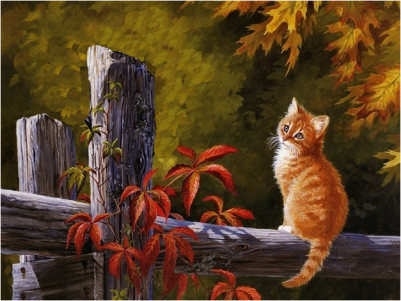 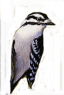 10.07.2012
http://aida.ucoz.ru
5
Маша купила 4 шара красного и голубого цвета. Красных шаров было больше, чем голубых. Сколько шаров каждого цвета купила Маша?
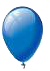 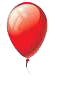 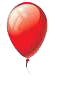 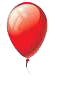 10.07.2012
http://aida.ucoz.ru
6
На веревке завязали два узелка. На сколько частей эти узлы разделили веревку?
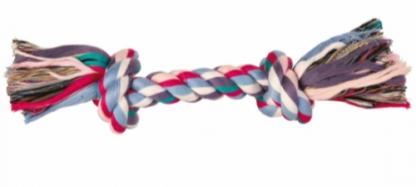 1
3
2
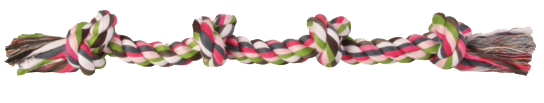 1
2
3
4
5
10.07.2012
http://aida.ucoz.ru
7
Котенок, лежа на спинке, весит 1 кг. Сколько он будет весить, если ляжет на животик?
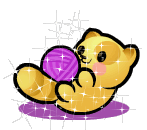 10.07.2012
http://aida.ucoz.ru
8
Цапля, стоя на одной ноге, весит 3 кг.  Сколько она будет весить , если встанет      на обе ноги?
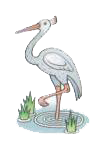 10.07.2012
http://aida.ucoz.ru
9
На окошке сидит кошка. Хвост как у кошки, усы, лапы, уши как у кошки, а сама не кошка. Кто это?
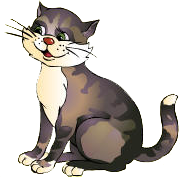 10.07.2012
http://aida.ucoz.ru
10
Одно яйцо варится всмятку 1 минуту. Сколько минут будут вариться всмятку 4 яйца?
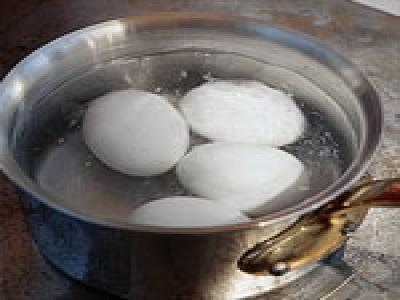 10.07.2012
http://aida.ucoz.ru
11
Пара лошадей пробежала 4 км. По сколько километров пробежала каждая лошадь?
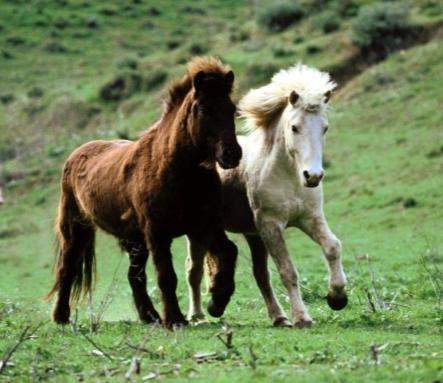 10.07.2012
http://aida.ucoz.ru
12
На какой вопрос никогда нельзя ответить «да»?
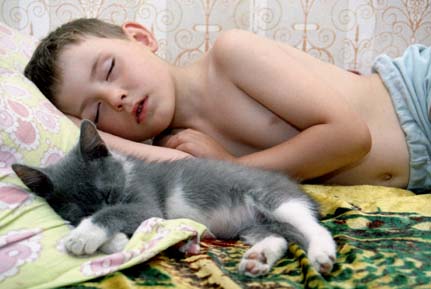 10.07.2012
http://aida.ucoz.ru
13
Какое число становится больше, если его поставить вверх ногами?
6
10.07.2012
http://aida.ucoz.ru
14
Сколько концов у двух палок? А у двух с половиной?
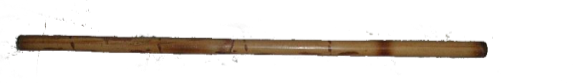 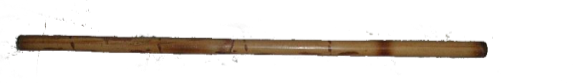 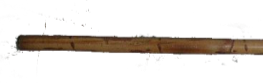 10.07.2012
http://aida.ucoz.ru
15
Если два землекопа выкапывают две ямы за два дня, то сколько потребуется времени одному землекопу, чтобы выкопать одну яму.
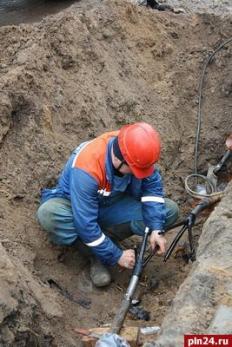 10.07.2012
http://aida.ucoz.ru
16
Шли два отца и два сына, нашли три апельсина. 
Стали делить — всем по одному досталось. 
Как это могло быть?
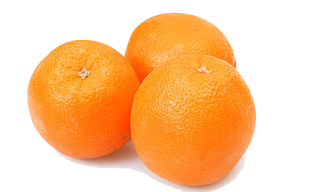 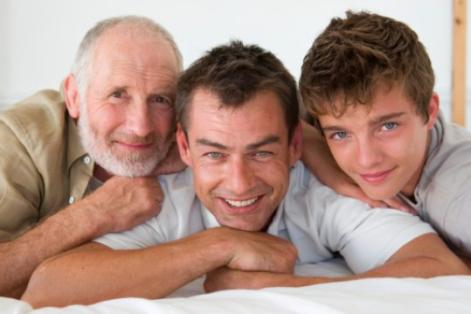 10.07.2012
http://aida.ucoz.ru
17
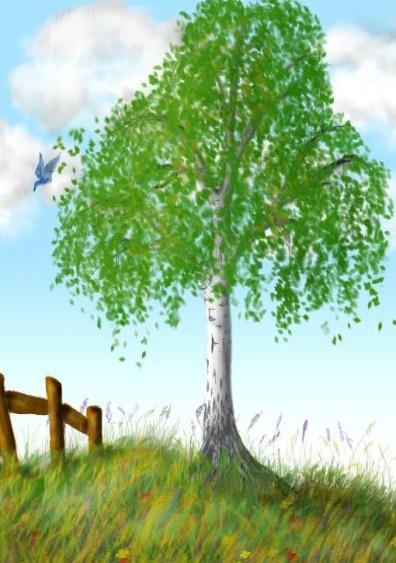 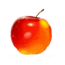 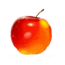 На березе росло 10 яблок. Подул сильный ветер, и 5 яблок упало.
 Сколько осталось?
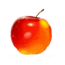 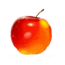 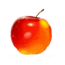 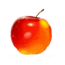 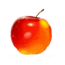 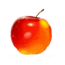 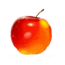 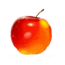 10.07.2012
http://aida.ucoz.ru
18
Под крышей — четыре ножки,
 На крыше — суп да ложки.
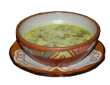 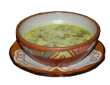 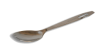 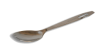 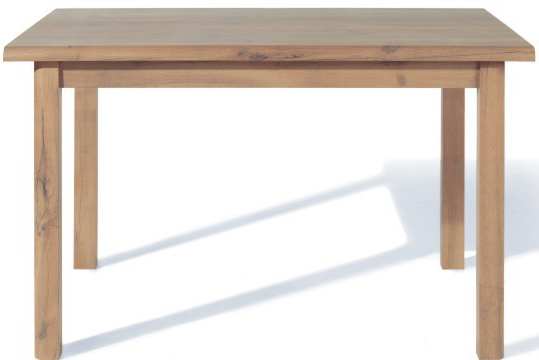 10.07.2012
http://aida.ucoz.ru
19
Электричка идет со скоростью 70 км/час.
 В какую сторону будет лететь дым?
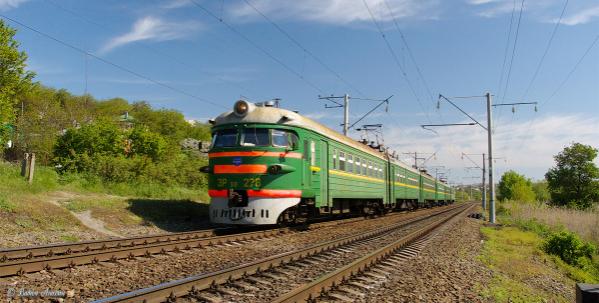 10.07.2012
http://aida.ucoz.ru
20
У квадратного стола отпилили один угол. Сколько теперь углов у него стало?
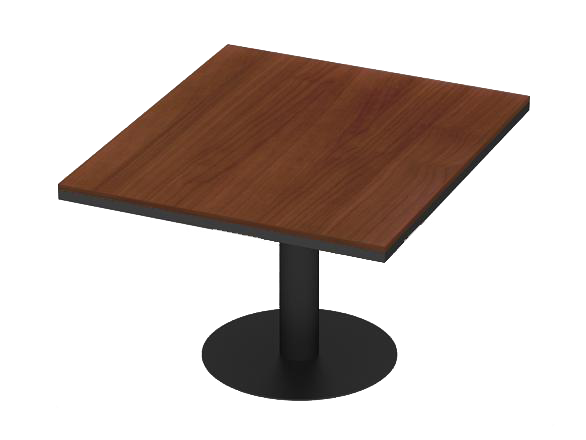 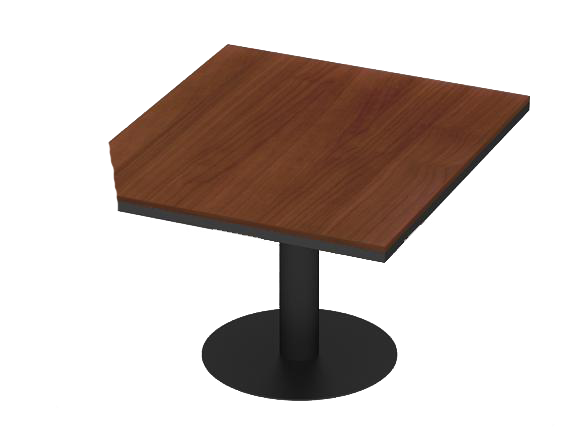 10.07.2012
http://aida.ucoz.ru
21
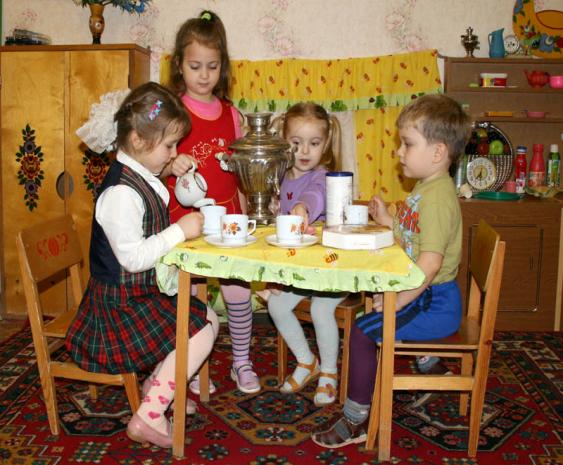 Как разделить 4 
пирожка между 
четырьмя  детьми
так, чтобы
каждому досталось
по одному пирожку 
и один пирожок
 остался
на тарелке.
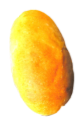 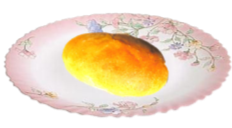 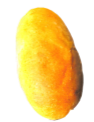 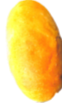 10.07.2012
http://aida.ucoz.ru
22